建筑/土木工程发言稿
第八章
不锈钢表面
1
内容
不锈钢饰面
三维表面
织网
参考
2
1 – 不锈钢饰面 1,2
磨光
机械抛光和刷面处理
花纹处理
珠光处理
电抛光
着色
电解着色
电解着色与花纹处理
有机涂层
专业装饰处理
有多种表面处理可供选择
3
工厂交货冷轧处理 1,3标准中图表6的EN 10088-2冷轧处理，并附有典型的R值
这些是最常见的
4
常见的轧制光洁度
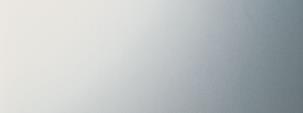 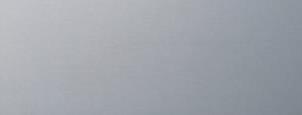 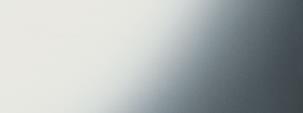 5
有多种特殊处理的选择
特殊处理 1,3标准中表6提供的EN 10088-2 特殊处理，同时提供典型Ra值指引
6
花纹饰面 4,5,7下列例子说明钢片单面使用花纹饰面，其级别是2M。目前有多种花纹可选
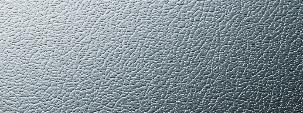 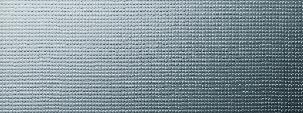 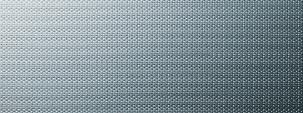 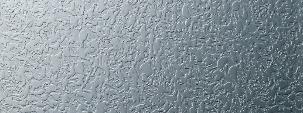 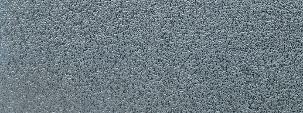 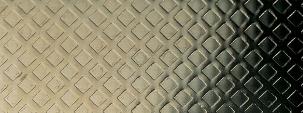 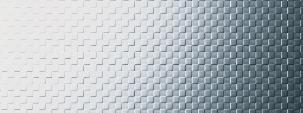 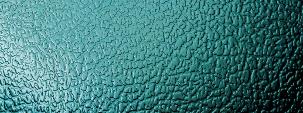 7
色彩处理, 5,7这里仅列出了不锈钢电解着色能够制作的几种色彩
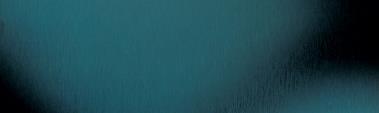 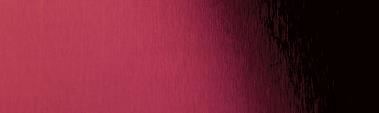 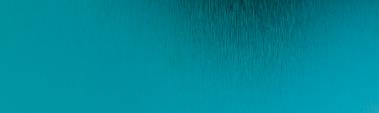 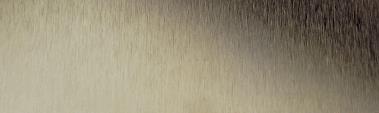 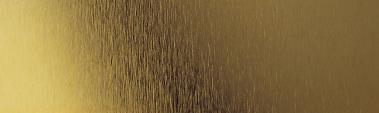 8
蚀刻图案4,5,7
丝网和光刻处理技术已经发展到可以将任何图案转印到不锈钢表面，其后钢表面发生酸蚀以显示图案。酸蚀法是一种少量去除表面材料的方法。蚀刻表面会出有钝化和轻微粗糙的外观，正好与抛光或缎面抛光的没有被酸蚀的表面形成对比。此外，在酸蚀之前和之后，都可以用电化着色的方法来着色。
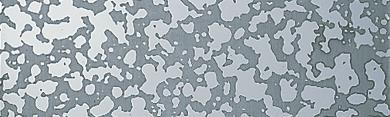 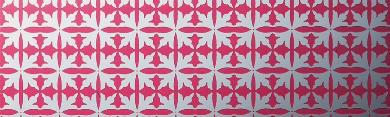 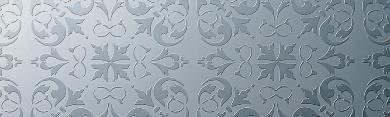 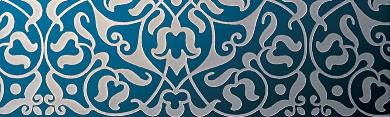 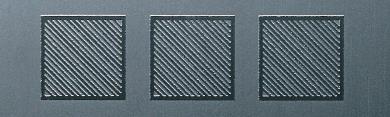 9
专有饰面 4,5专业公司可以提供各种特殊的和定制的饰面请参看下面的示例
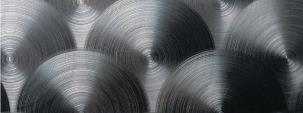 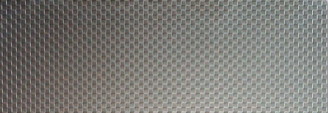 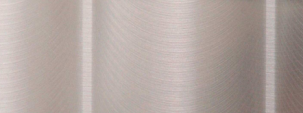 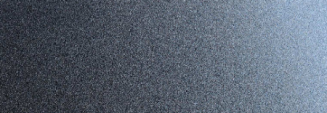 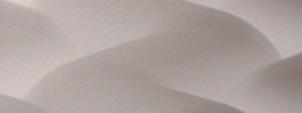 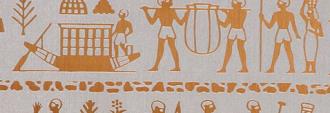 10
电抛光 6
产生光亮的、反射表面，并具有下列特点：
优化各种等级钢的耐腐蚀性
易于消毒和清理
涂鸦容易清理
但是
非常规表面更明显
擦痕和机械损害也更明显
11
珠光处理 8使用不同的珠光处理材料会改变表面外观，例如： 小玻璃珠（上图）或碎玻璃（下图）
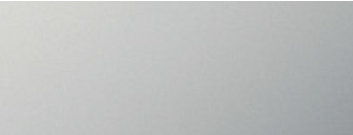 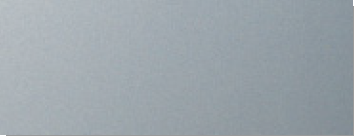 12
请注意:
不锈钢有多个不同牌号，为各种设计问题，从恶劣环境要求的高耐腐蚀性到高强度要求，从易成型到易焊接等等提供广泛的解决方案。同样，不锈钢可提供各种表面处理方案，帮助建筑师实现其审美诉求。同样，不锈钢还可以实现多种表面处理，从普通哑光处理，到纹理图案和色泽的软抛光，再到高抛光镜面处理等等。不锈钢为想象力丰富的设计师提供了多种方案选择。

表面光泽度处理要谨慎使用，不要产生意外的反光或热反射等问题。尤其要注意那些外立面朝南，或外立面呈凹陷形的建筑。
13
建筑师们每天都在不锈钢上使用各种表面处理方法 7
在第十章的案例中，您会看到一些建筑的案例，其中表面处理对其外观美学至关重要
14
2 – 三维表面处理9
即：比压纹、冲压、切割、压型等工艺做出的图案更具三维特点……通常需要电脑辅助机器来实现
15
浮雕图案 9
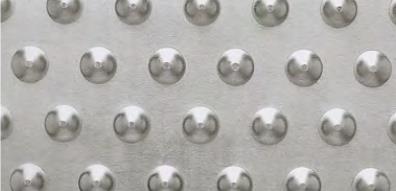 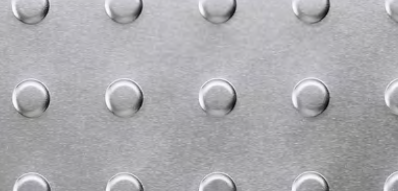 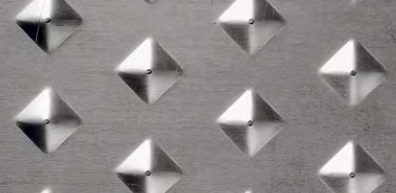 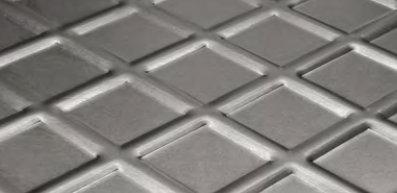 16
不规则形状9 （液压成型）
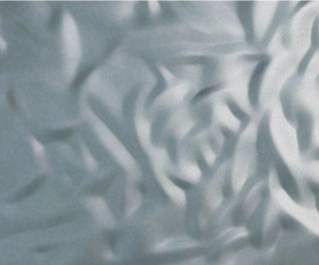 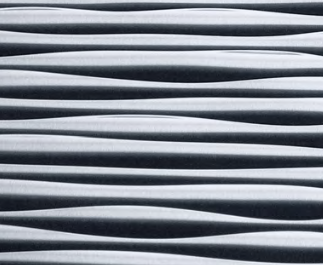 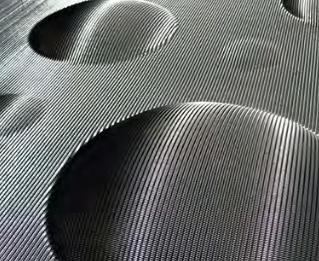 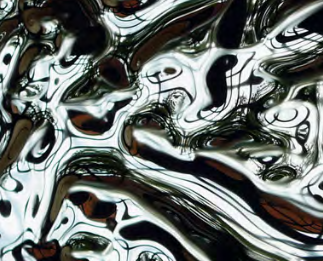 17
穿孔金属片9
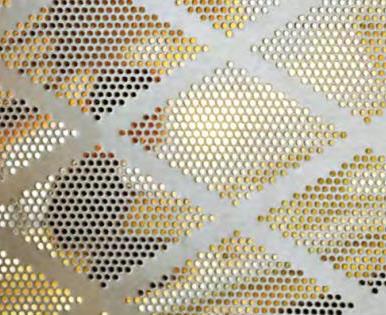 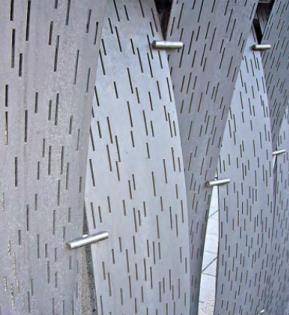 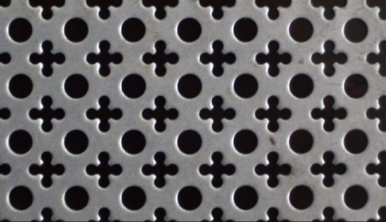 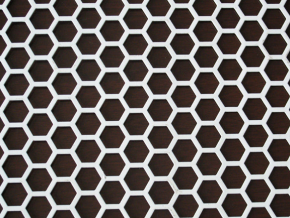 18
使用穿孔钢片的半透明玻璃板 10
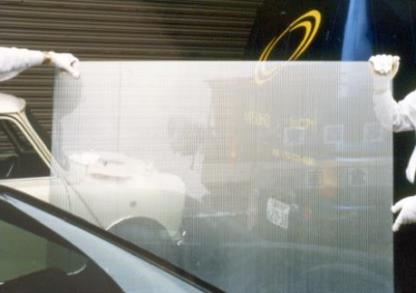 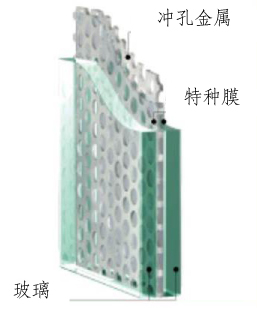 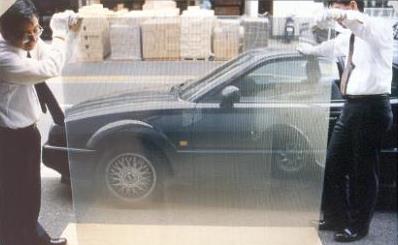 19
钢丝网板
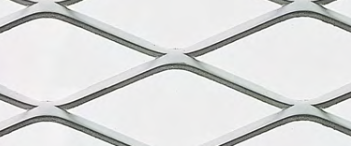 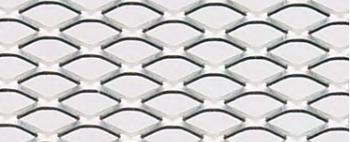 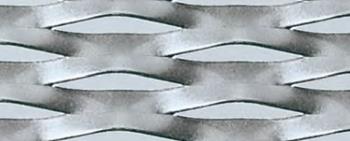 20
技巧的组合 11
斯德歌尔摩滨海建筑：
多孔并着色的不锈钢天花板完美地复制了右下角的融冰
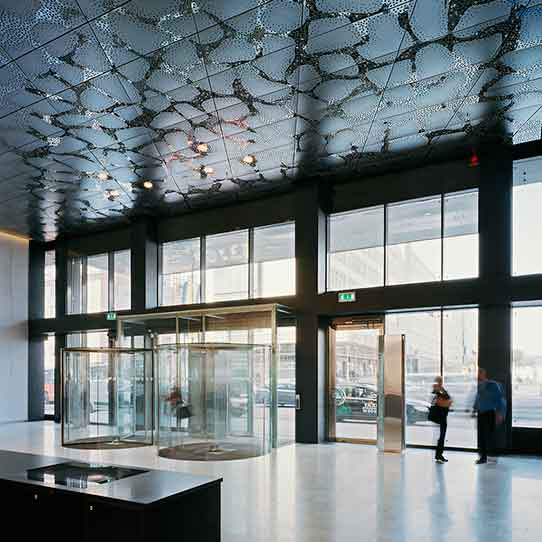 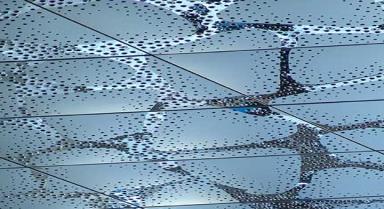 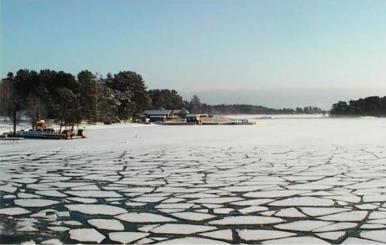 21
3 – 织网
22
标准12-14
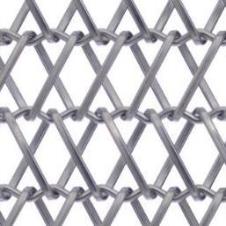 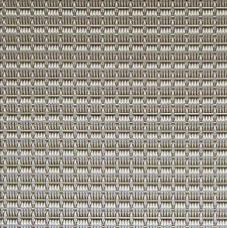 目前有多种编织图案可选，同时具备可调节的：
 

刚性
开放区域
光扩散
声透明度
颜色
…
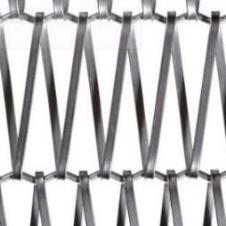 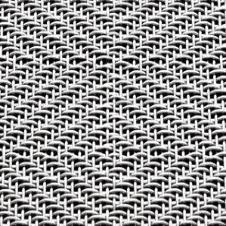 23
不锈钢网装饰案例
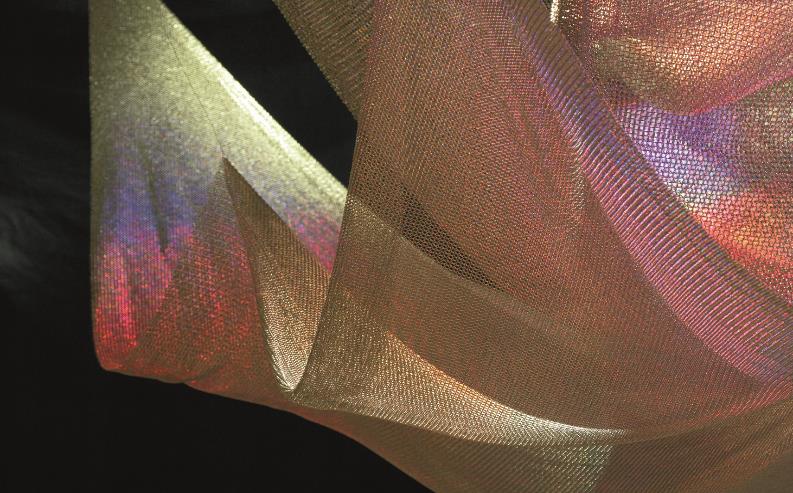 24
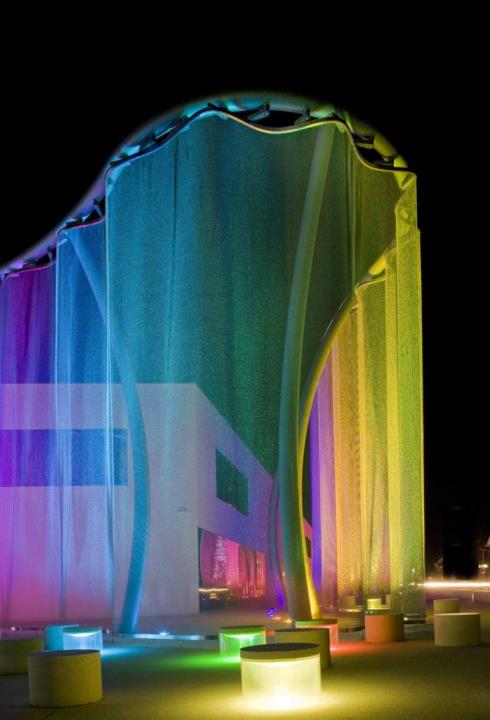 不锈钢网做外墙装饰
不锈钢网在装修中被广泛应用。它可做出很多效果。例如和LED灯产生如图所示的灯效（施华洛世奇总部大楼）
25
不锈钢与LED灯的交织 13
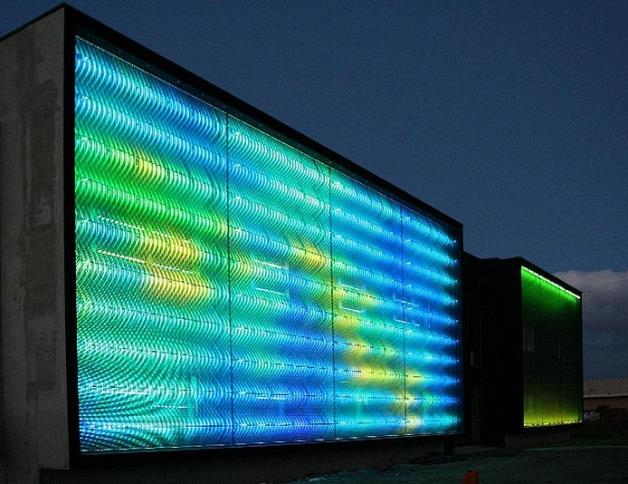 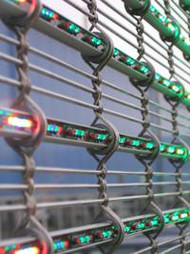 26
4 – 参考与资料
https://www.worldstainless.org/Files/issf/non-image-files/PDF/Euro_Inox/Finishes02_EN.pdf
http://www.ssina.com/download_a_file/special_finishes.pdf 
http://www.bssa.org.uk/topics.php?article=47 
www.uginox.com/sites/default/files/public/Triptyque%20Lusignan_web.pdf
http://www.poligrat.de/home/
https://www.worldstainless.org/Files/issf/non-image-files/PDF/Euro_Inox/Electropolishing_EN.pdf
http://www.legrand-sgm.fr/ 
https://www.worldstainless.org/Files/issf/non-image-files/PDF/Euro_Inox/3D_Finishes_EN.pdf
https://cambridgearchitectural.com/projects/ft-lauderdale-hollywood-international-airport-rental-car-center
https://www.exyd.com/waterfront-building.html
http://cambridgearchitectural.com
https://gkd.de/architekturgewebe/ 
http://www.diedrahtweber-architektur.com/de/anwendungen-architekturgewebe/medienfassade/
https://www.worldstainless.org/Files/issf/non-image-files/PDF/Euro_Inox/RoughnessMeasurement_EN.pdf
27
谢谢！
28